ASDC Study
Andrew Reimers, Jonas Kersulis
ERCOT IMM


RTCBTF
January 23, 2025
Introduction
Under Real-Time Co-optimization, the Ancillary Service Demand Curves (ASDCs) reflect the penalty price for going short on AS relative to volumes defined by the AS Plan
IMM has conducted two broad comparison studies, each with three different sets of ASDCs and two different AS offer proxy price methodologies.
At January 14 RTCBTF, IMM presented initial results from one of those studies (seasonal), for one AS offer proxy price methodology (flat $0/MWh).
In this presentation, we address the following:
Data Posting
Treatment of Offline vs. Online NSPIN in the RTC-SCED Simulator
Daily 1855 interval study
Effects of AS Offer proxy price on price formation
Uplift concerns associated with disparate penalty price caps for AS
Data Posting
Both studies: seasonal and daily 1855 interval.
Both AS Offer proxy methodologies: $0/MWh and 95% procurement (ASDC-derived proxy price).
Three sets of ASDCs (refer to previous presentation for design details):
KP1.1(5)
IMM Blended
Adjusted Blended
Data organized by grain/schema:
System-level
Resource-level
Transmission-level
See README.md file for additional details
[Speaker Notes: 6 MW of Non-Spin are needed to procure an additional MW of Energy.
Differences may be determined by ramp rate, location?]
How Does the RTC-SCED Simulator Treat Offline vs. Online NSPIN?
Based on the current data, ONNS and OFFNS qualification values match
For resources with start times of 30-mins or less, offline NSPIN qualification is not limited by HSL minus LSL and is the output a resource can achieve in 30-minutes from offline
Online NSPIN is still limited by headroom, ie, HSL minus LSL
Daily 1855 Interval Study
Time range: 6/10/23 (ECRS go-live) thru 12/31/24
18:55 selected based on highest time-weighted System Lambda
$0/MWh proxy methodology used for results in this presentation, but study was also run and results posted with 95% procurement methodology
The generalized results from the seasonal and daily studies are the same:
Blended curves produce slightly lower prices for energy and reserves (except for NSPIN) when SCED is more cost-effectively able to satisfy the power balance constraint by going short on small volumes of higher value reserves
Blended curves produce higher energy and NSPIN prices in situations with shortages of NSPIN but no other reserves
Because the interval selected for the daily study was explicitly chosen as the interval with the highest average system lambda, prices for energy and reserves are higher on average than in the seasonal study
The seasonal study included 3,017 total intervals compared to only 587 total intervals for the daily study
[Speaker Notes: 6 MW of Non-Spin are needed to procure an additional MW of Energy.
Differences may be determined by ramp rate, location?]
Comparison of Procurement and Shortage Volumes in the Seasonal vs. Daily Studies
Seasonal Study
Daily Study
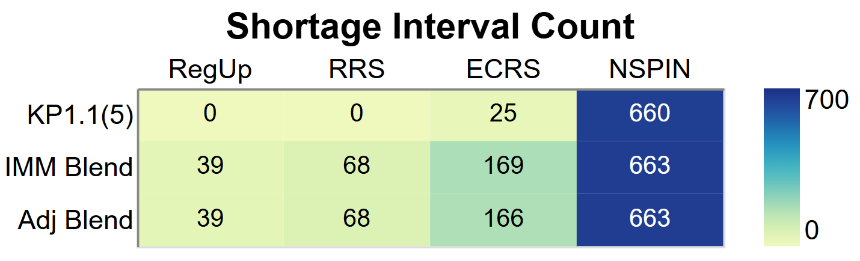 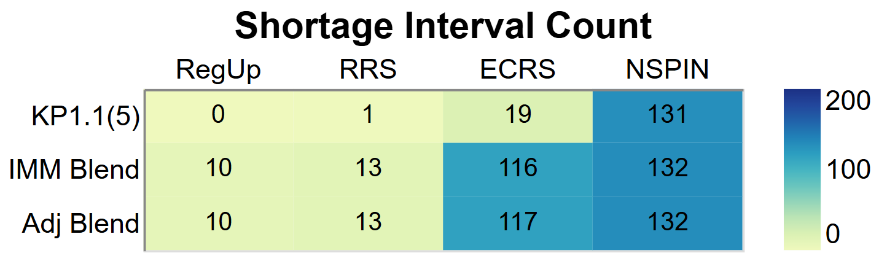 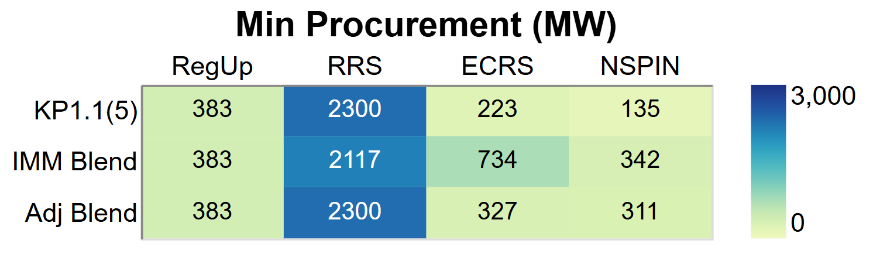 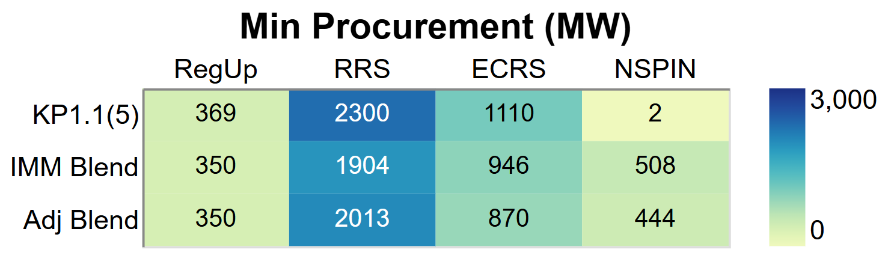 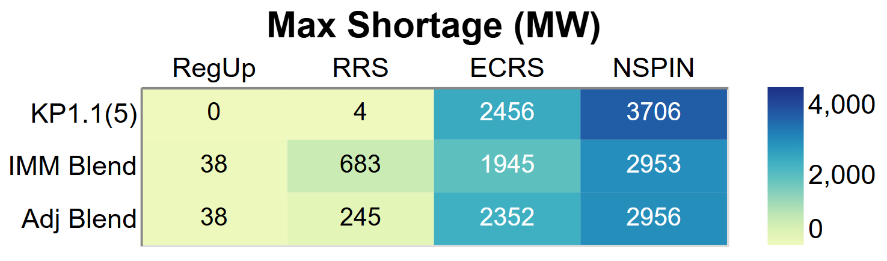 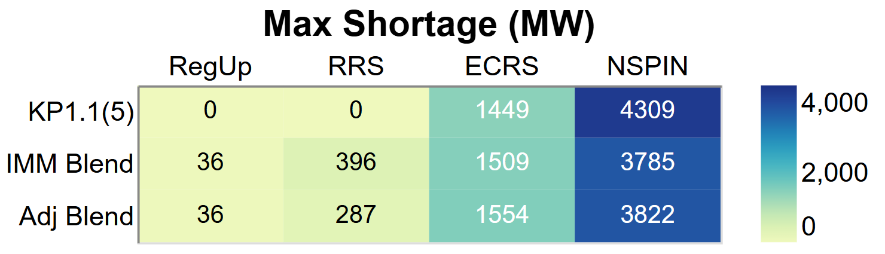 [Speaker Notes: 6 MW of Non-Spin are needed to procure an additional MW of Energy.
Differences may be determined by ramp rate, location?]
Comparison of Energy and Reserve Prices in the Seasonal vs. Daily Studies
Seasonal Study
Daily Study
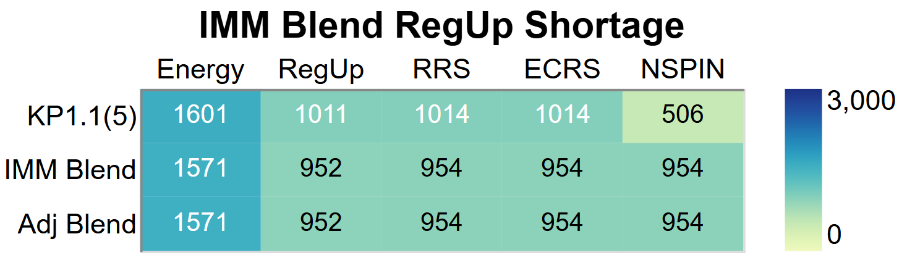 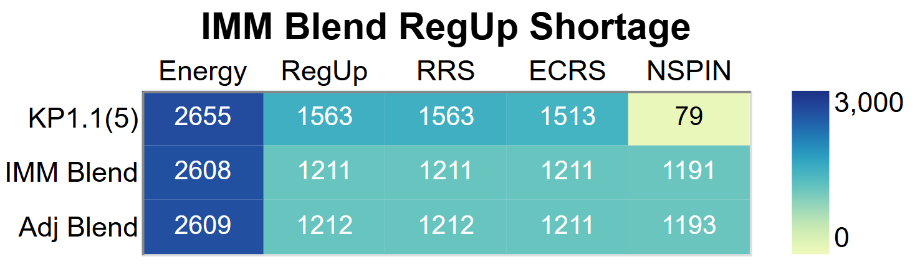 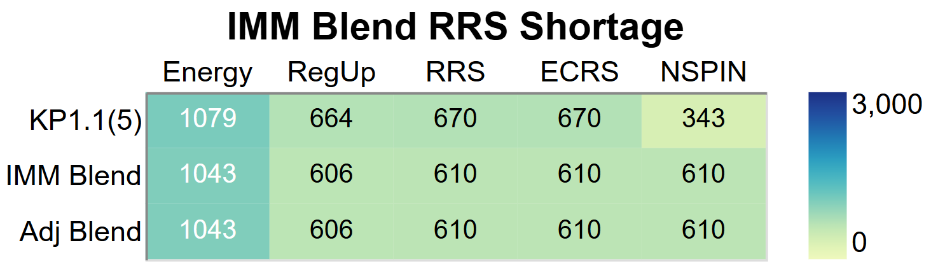 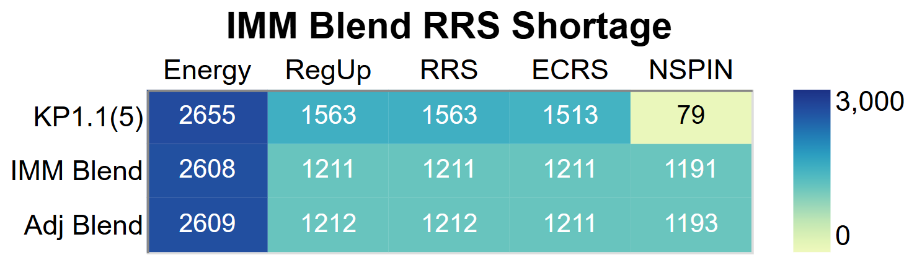 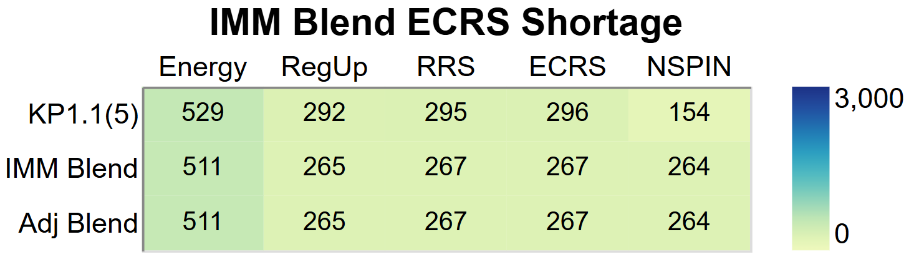 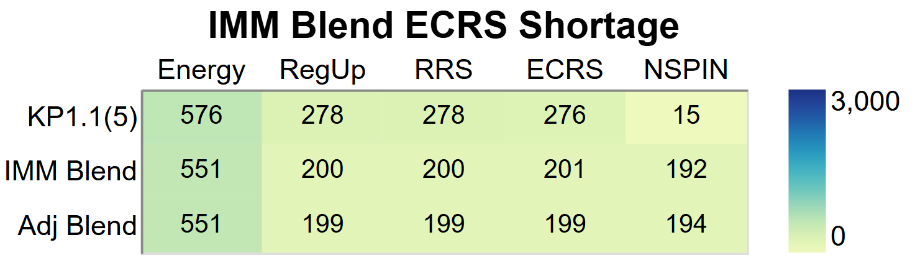 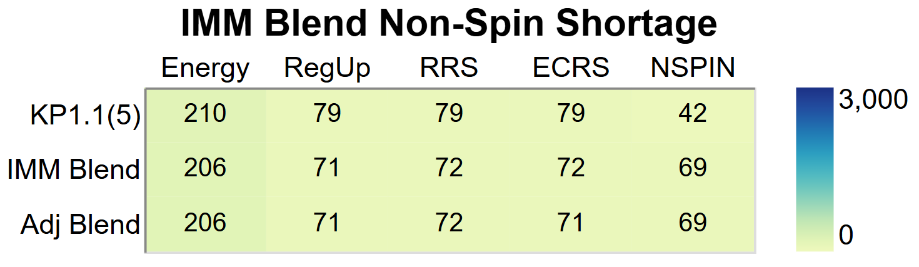 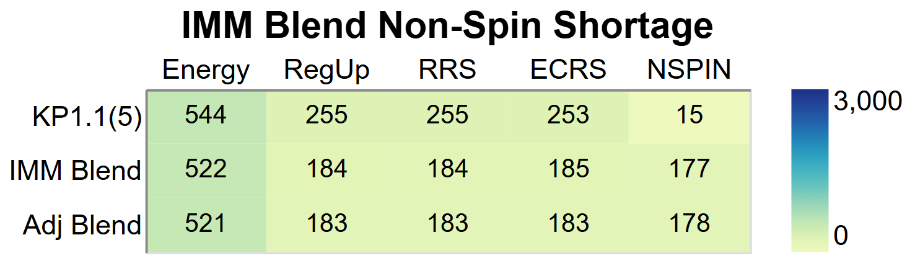 Effects of AS Proxy Offer Prices
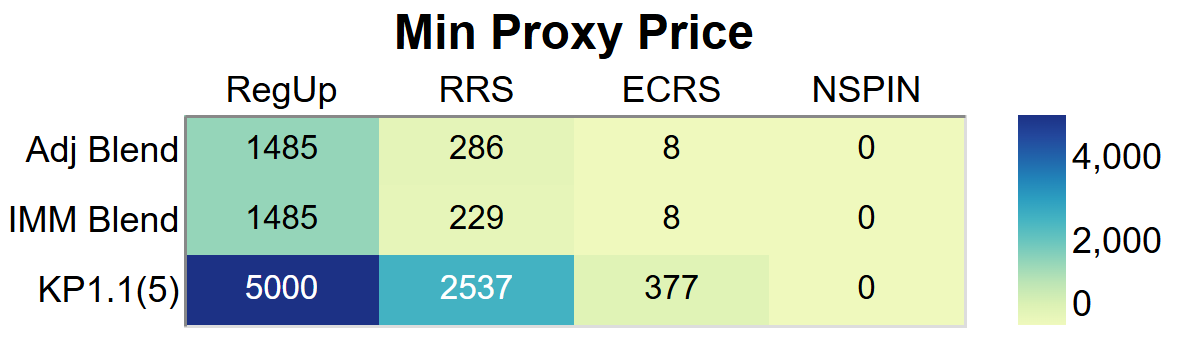 These results are based on the seasonal study
95% procurement proxy prices are substantially higher for KP1.1(5) ASDCs
Adjusted Blended curves have substantially higher RRS proxy prices, which set the RRS MCPC more frequently.
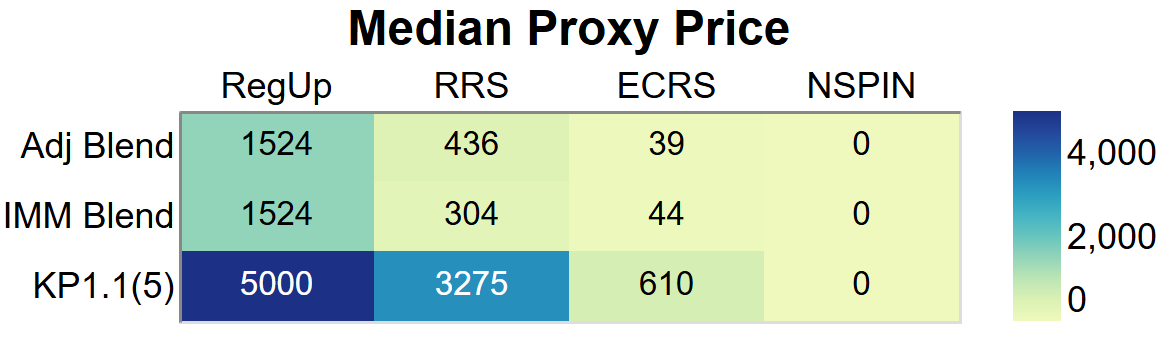 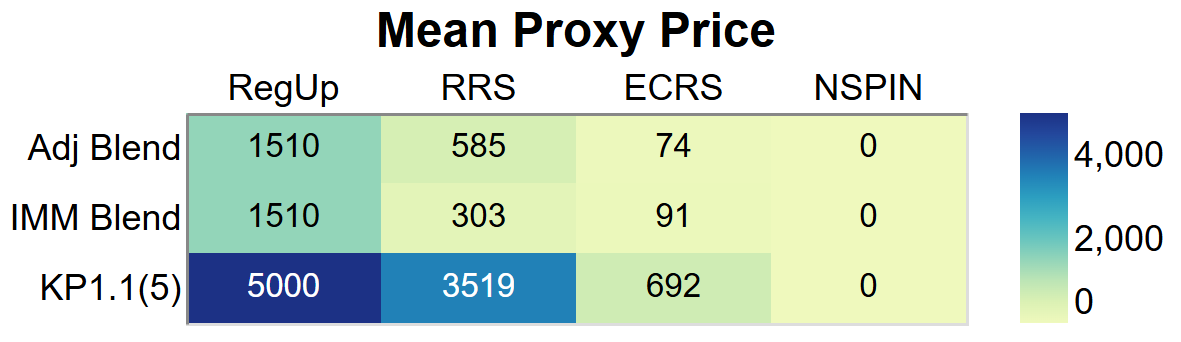 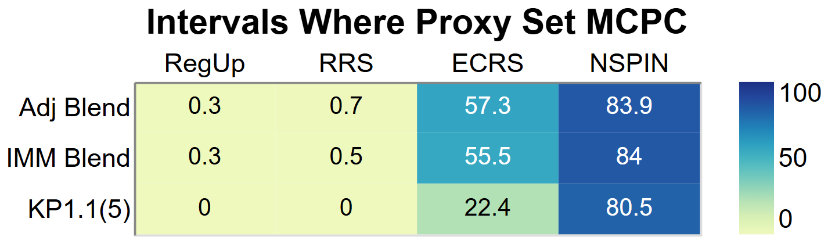 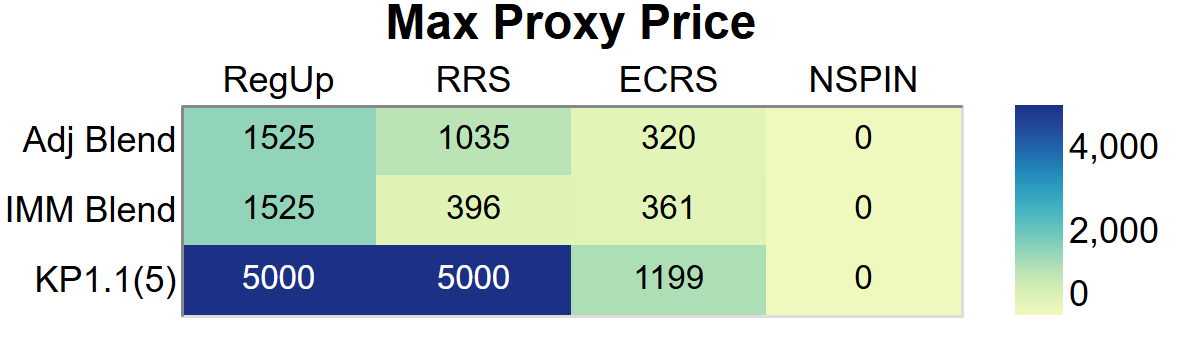 IMM Position on Proxy Offers for AS in RTC-SCED
The impact of proxy offers in the simulation results is likely significantly overstated compared to what is likely to occur in production when market participants are able to submit real-time AS offers
If ERCOT is going to implement a proxy offer methodology for AS, it should follow from real-time must-offer requirements, corresponding performance monitoring criteria, and penalties for frequent failure to submit complete offers
Proxy offers should be administratively set at fixed values rather than as a function of the ASDC
In particular, the 95th percentile of ASDC methodology results in proxy prices that are excessively high at times and could lead to reliability and market performance issues similar to what we’ve already identified with the proxy offer methodology for energy
Disparate Penalty Price Caps for Reserves Create Potential for Excessive Uplift
Both sets of blended curves use different penalty price caps for reserves in SCED such that SCED will prioritize procuring higher value reserves in situations where all prices are clearing at or near the cap
The adjusted blended curves increased the difference in penalty price caps to ensure that higher value products would always be valued over lower value products regardless of resource offers, e.g., even if a resource offers $2k for Reg and $0 for RRS
Capping all the prices at $5k in settlements introduces concerns about uplift
In the example above, a resource would be losing $2k on net by being forced to provide Reg at a cost of $2k (netting $3k) instead of RRS at a cost of $0 (netting $5k)
Potential solutions:
Reduce the disparity among penalty price caps to reduce potential for uplift
Establish as a matter of policy that uplift will not be paid in such situations, as no one is actually losing money in absolute terms, and such situations are exceedingly rare